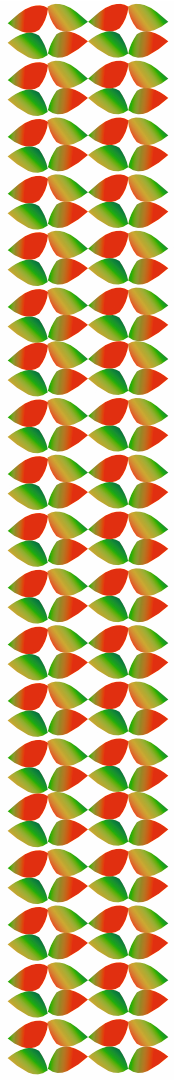 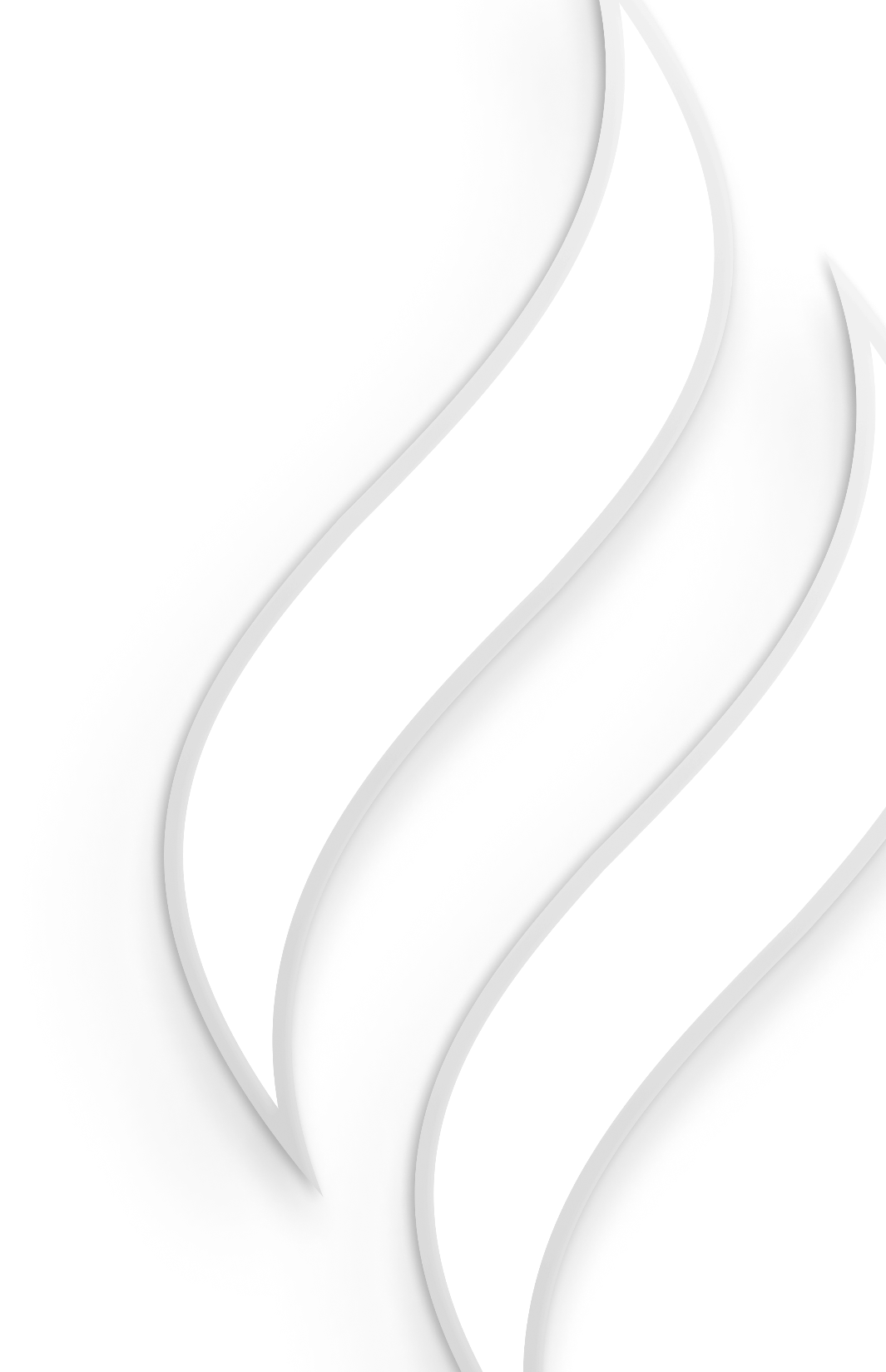 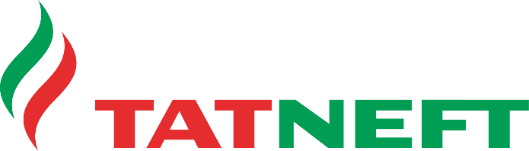 ОСОБЕННОСТИ ВЫПОЛНЕНИЯ ИНЖЕНЕРНО-ГЕОДЕЗИЧЕСКИХ ИЗЫСКАНИЙ С ПРИМЕНЕНИЕМ БПЛА С ВЛС С НАПРАВЛЕНИЕМ РЕЗУЛЬТАТОВ НА ГЛАВГОСЭКСПЕРТИЗУ
Аминов Азат Римович- ведущий инженер маркшейдерско-землеустроительного центра ПАО «Татнефть»
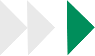 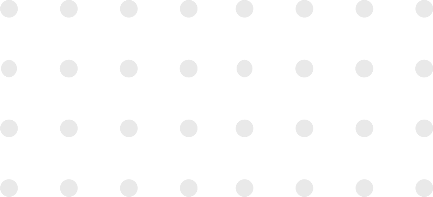 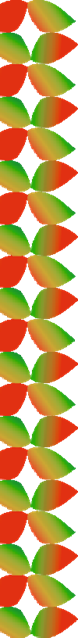 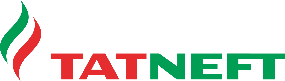 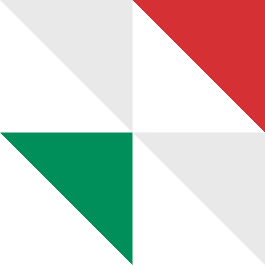 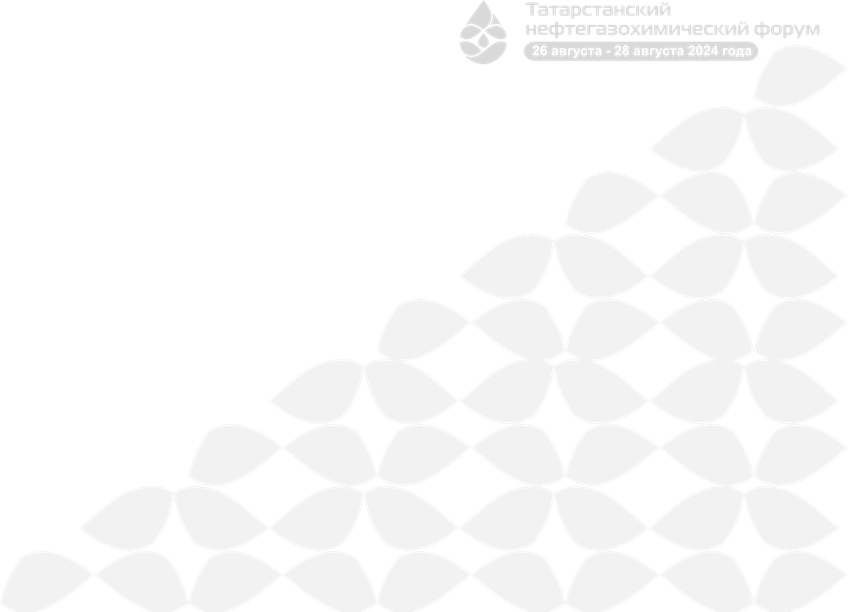 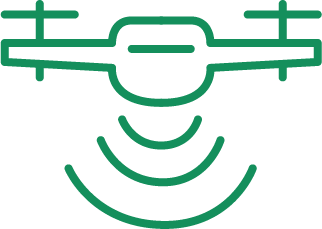 На сегодняшний день в ПАО «Татнефть» успешно реализуется проект по использованию беспилотных летальных аппаратов с воздушно-лазерным сканером, а также наземных лазерных сканеров для решения производственных задач.
В 2023 году в рамках ТНГФ был представлен успешно реализованный проект «Особенности выполнения инженерно- геодезических изысканий с применением БПЛА с ВЛС и направлением результатов на Главгосэкспертизу» с полученным решением: «Результаты инженерно-геодезических изысканий соответствуют действующим регламентам»
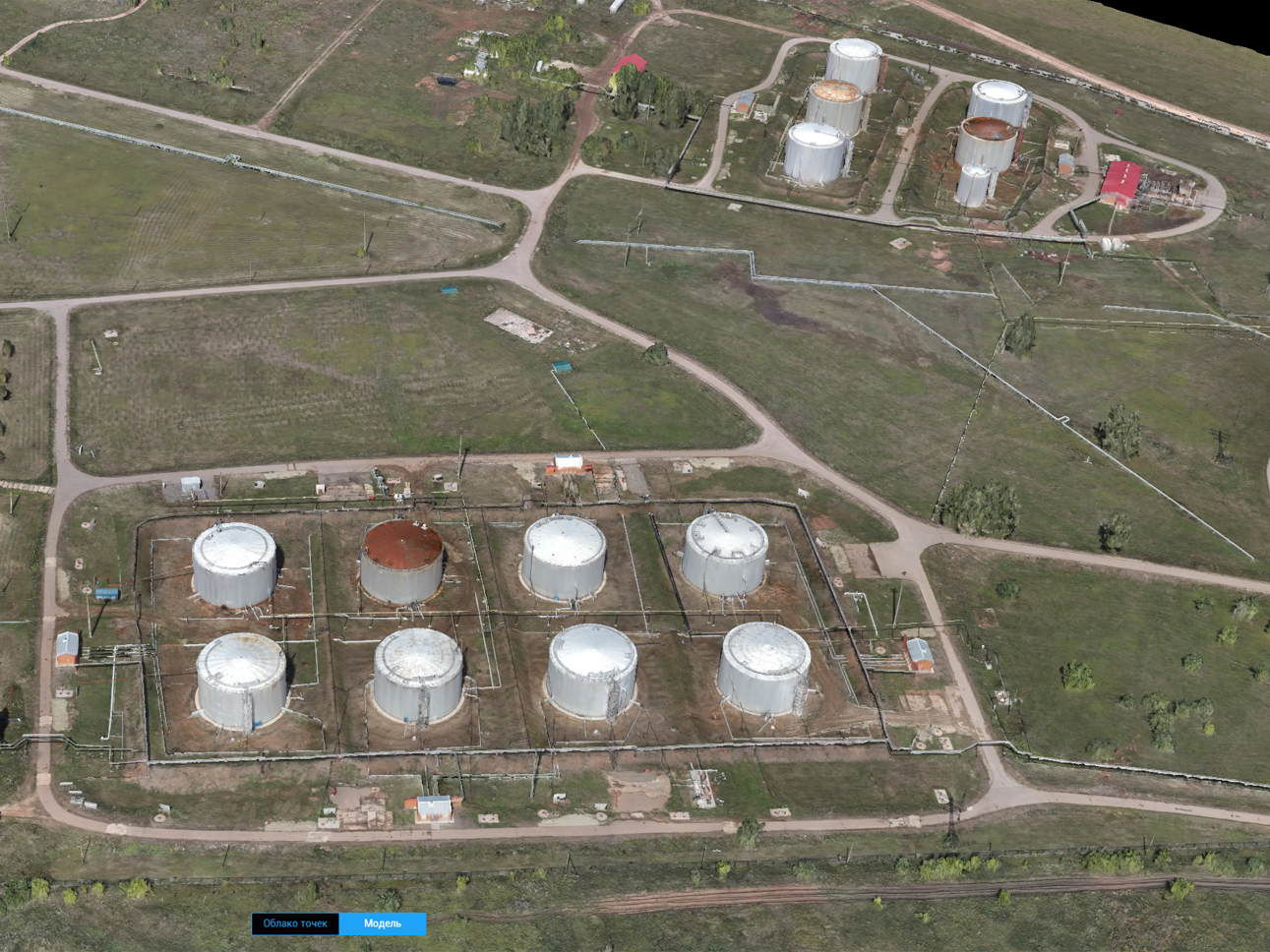 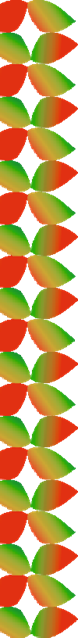 Подготовка и производство работ
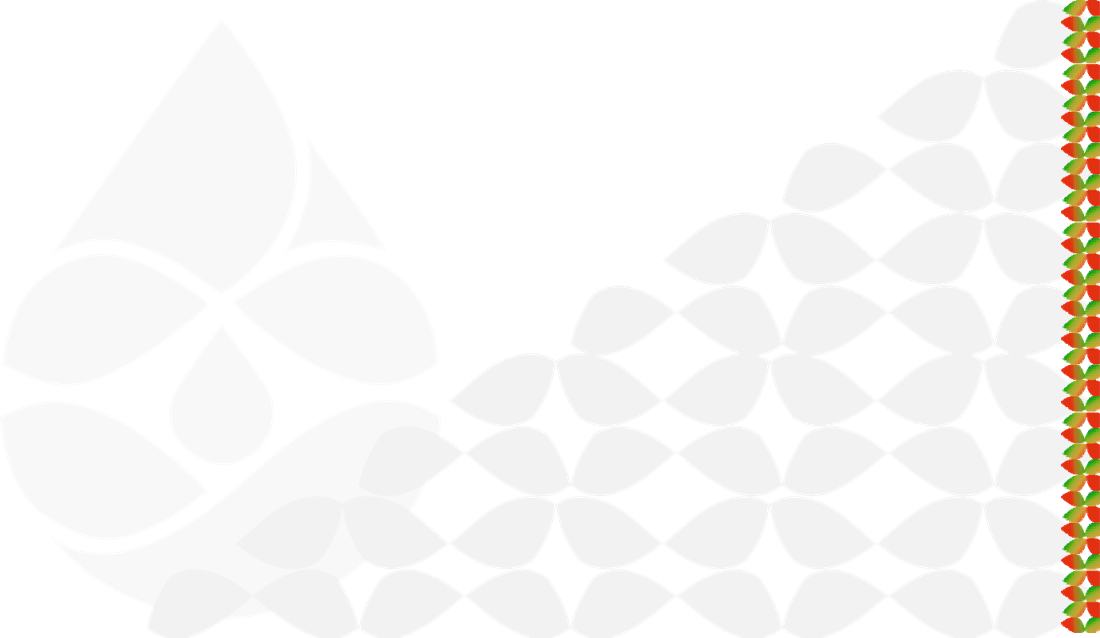 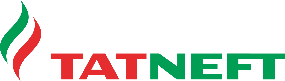 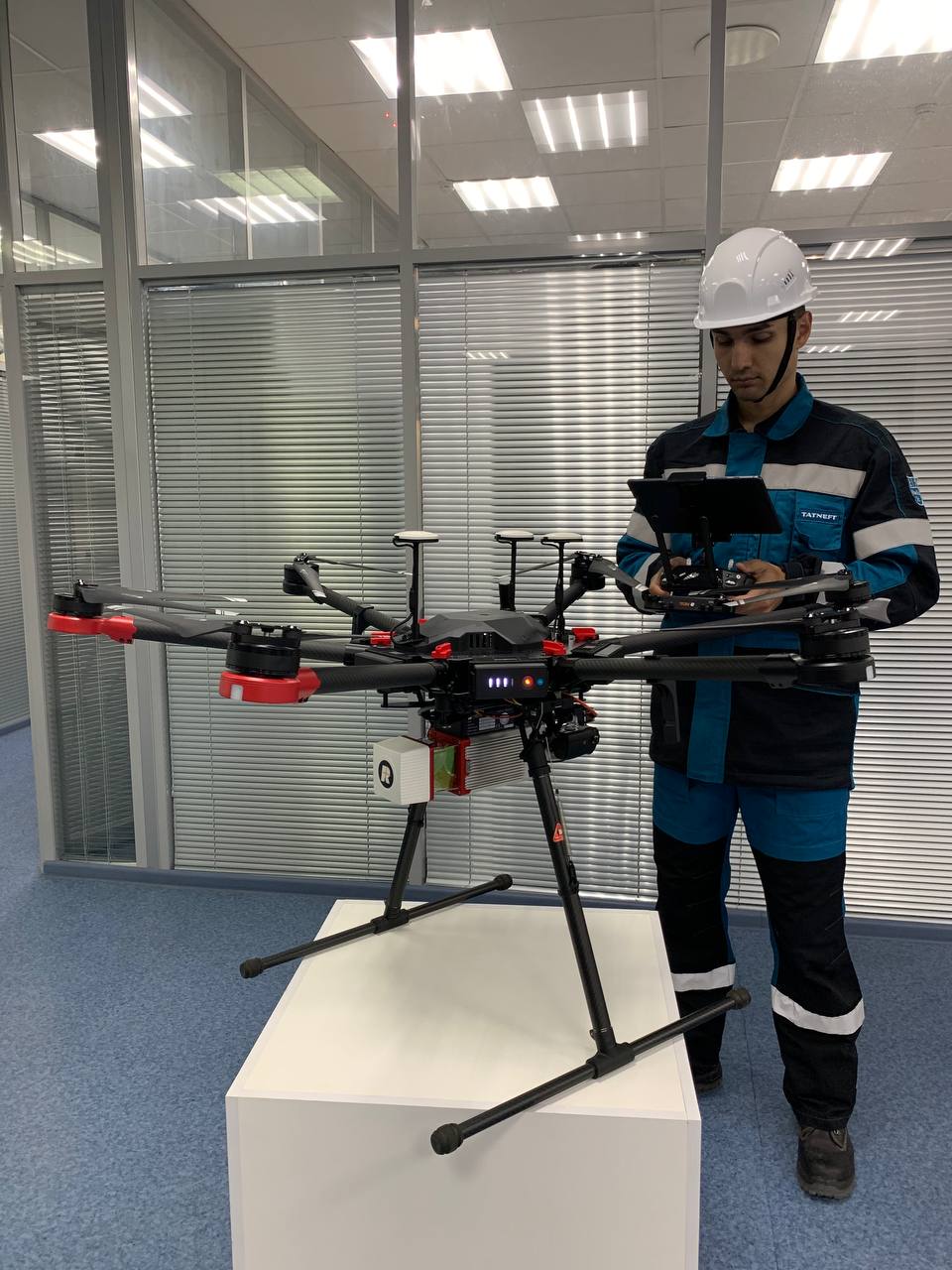 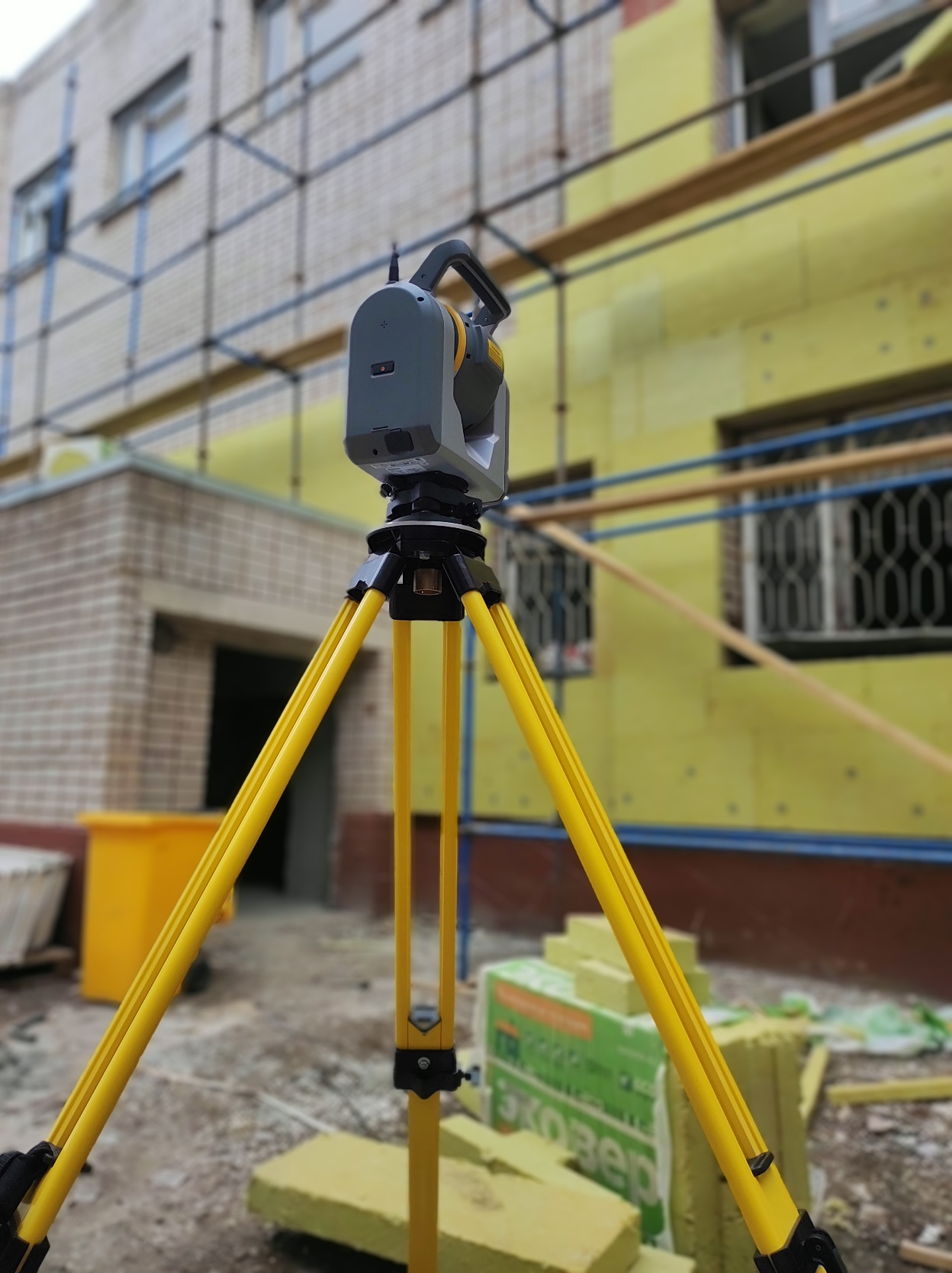 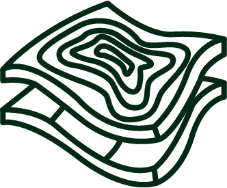 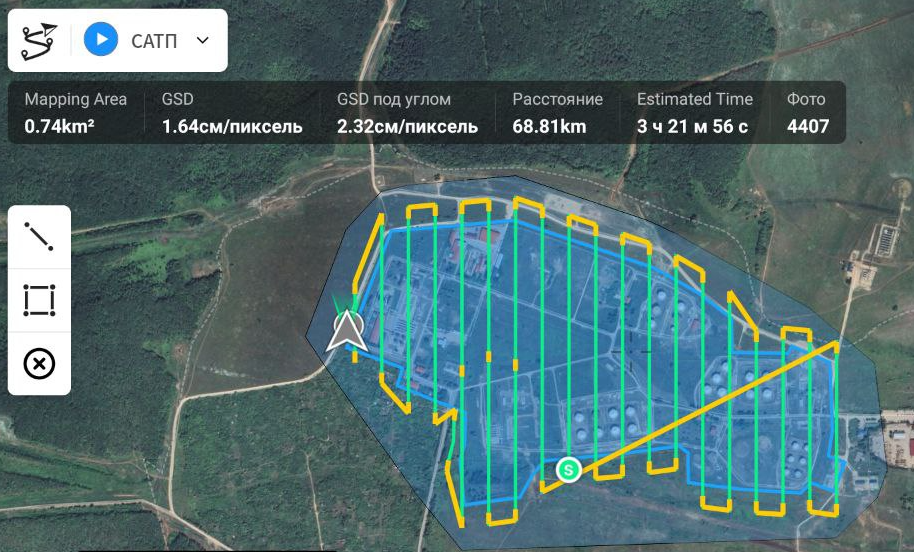 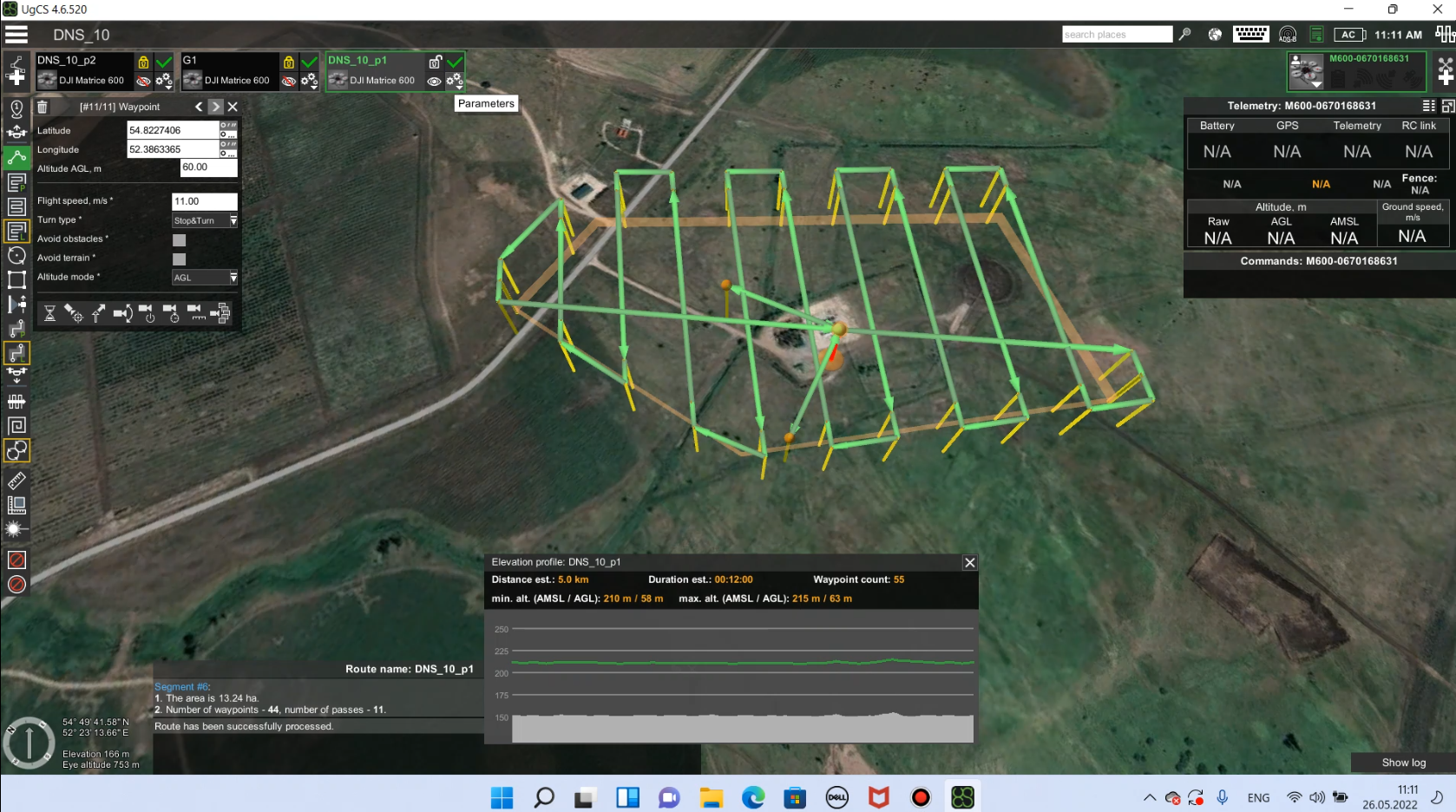 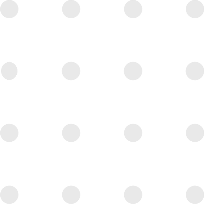 Работа со сканирующим тахеометром Trimble SX-10 на объекте 
ПАО «Татнефть»
Настройка оборудования перед началом воздушно-лазерного сканирования объекта ПАО «Татнефть»
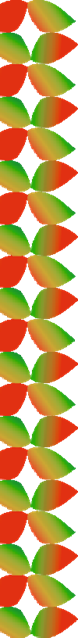 Оценка точности полученных материалов
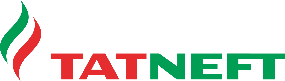 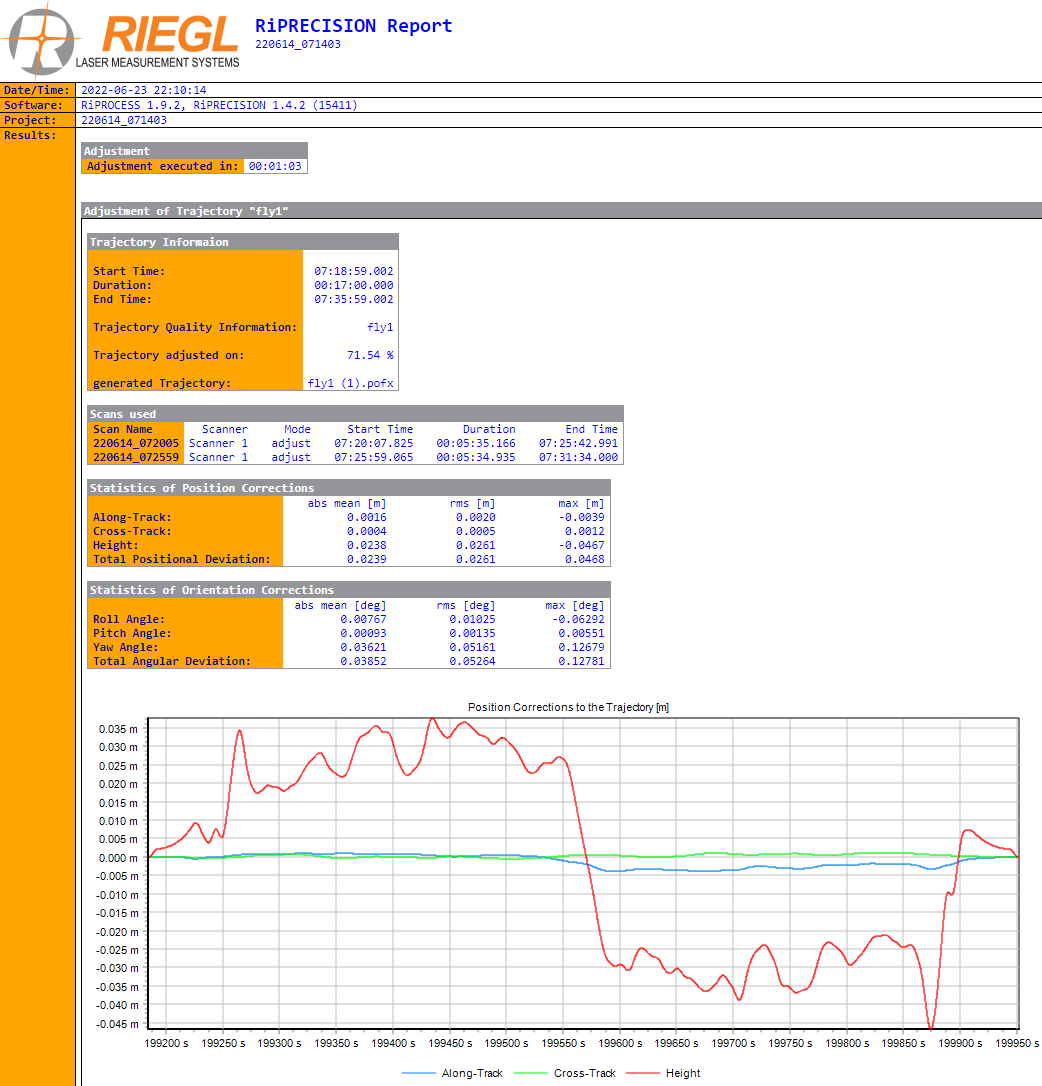 Выполненные работы:
Статистические измерения, раскладка марок;
Кредо ДАТ5 обработка статистических данных;
Обработка результатов ВЛС и НЛС.
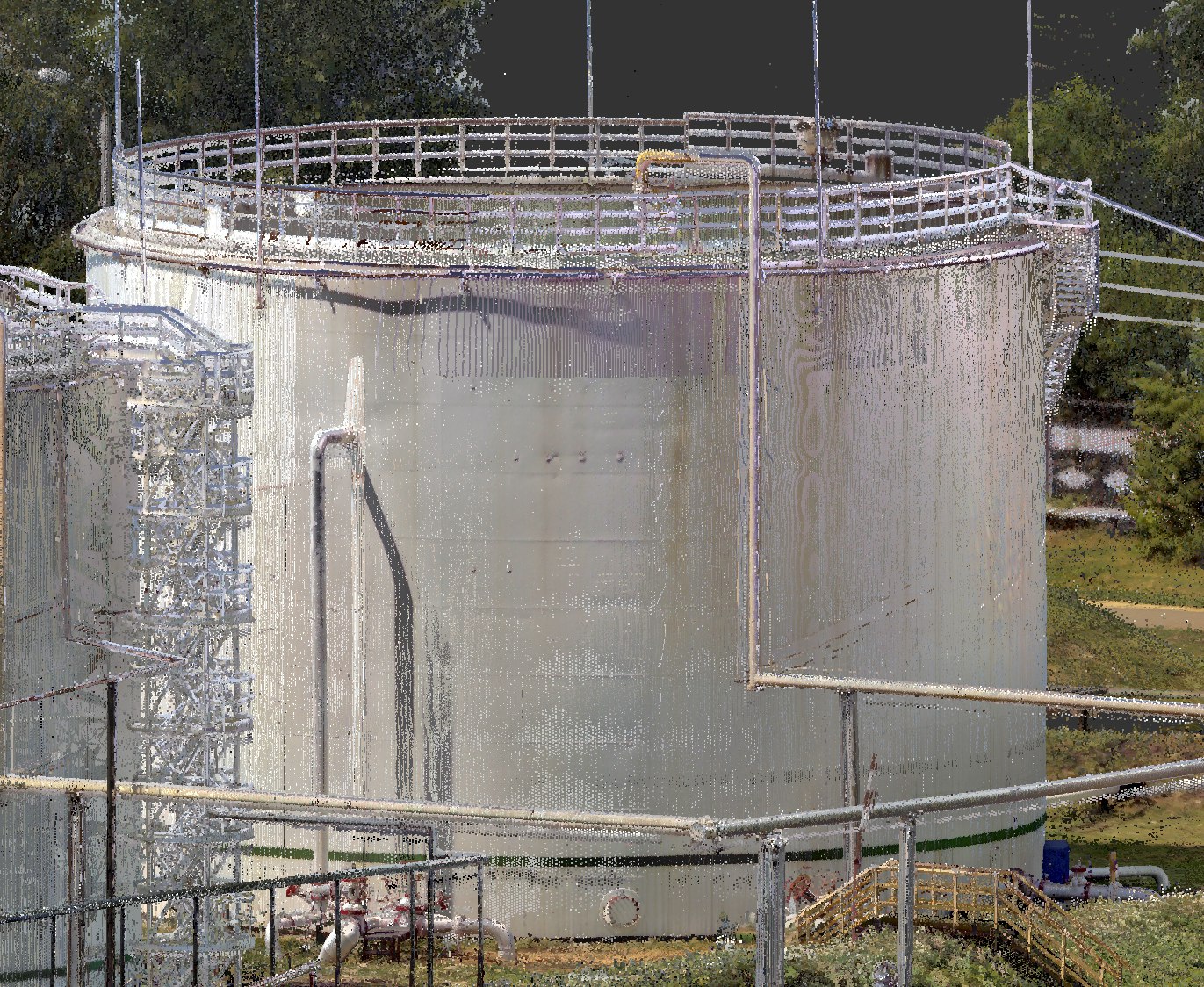 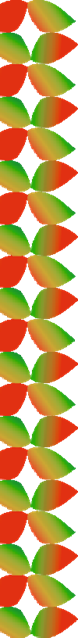 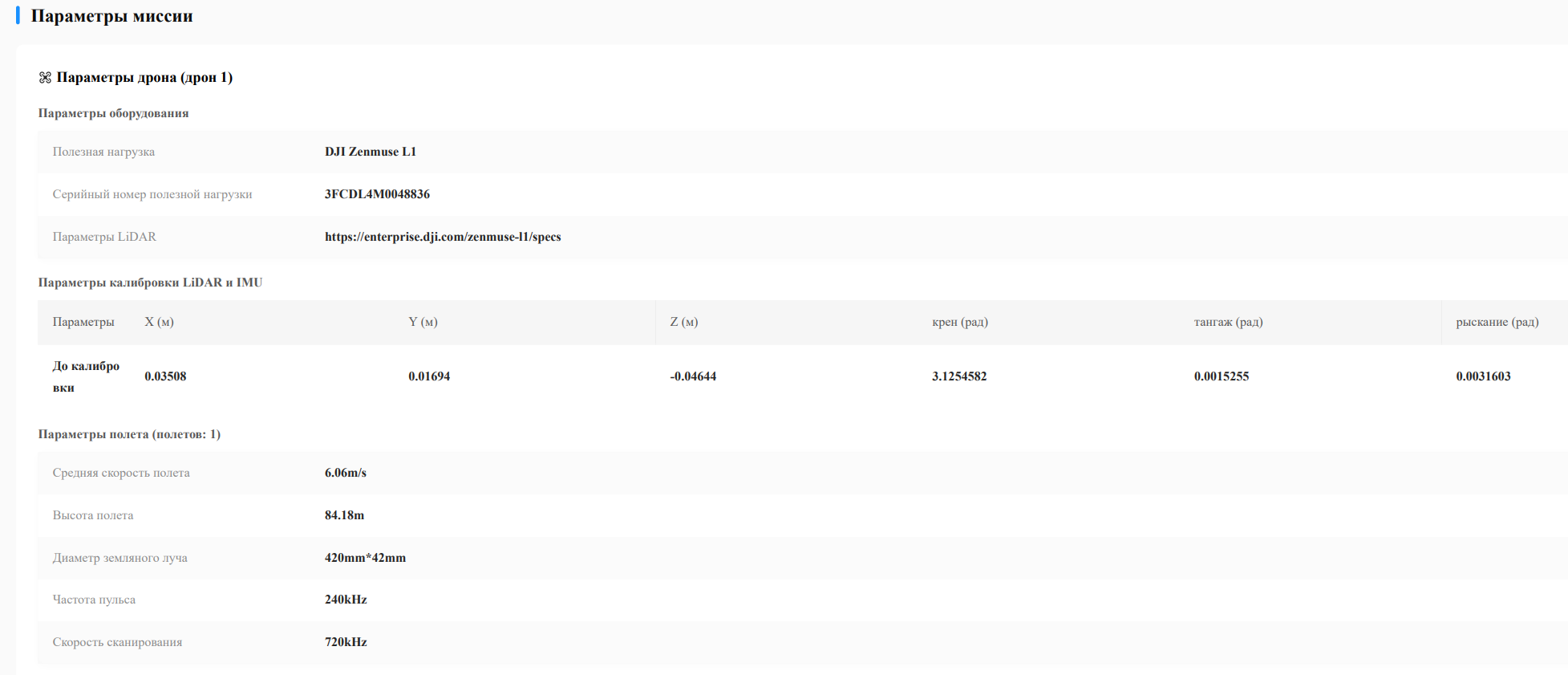 Результаты полученных данных соответствуют действующим техническим регламентам:
Свод правил СП 47.13330.2016. Инженерные изыскания для строительства. Основные положения» (утв. приказом Федерального агентства по строительству и жилищно-коммунальному хозяйству от 30 декабря 2016 г. №1033/пр).
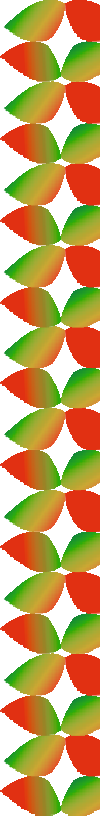 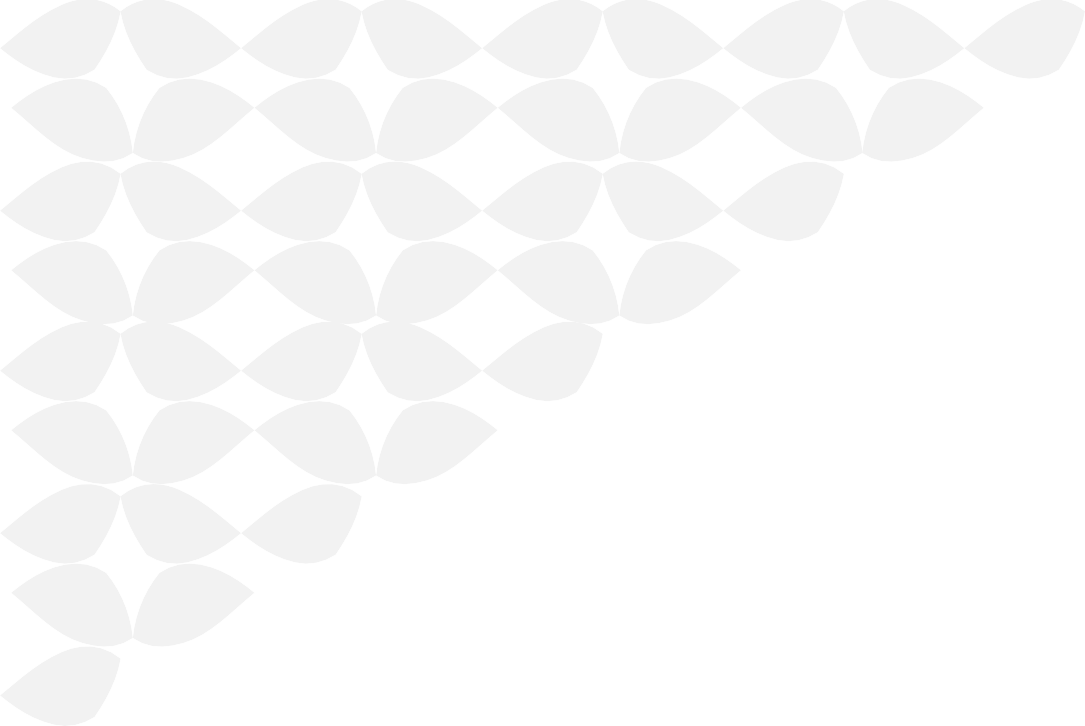 Камеральная обработка данных
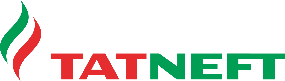 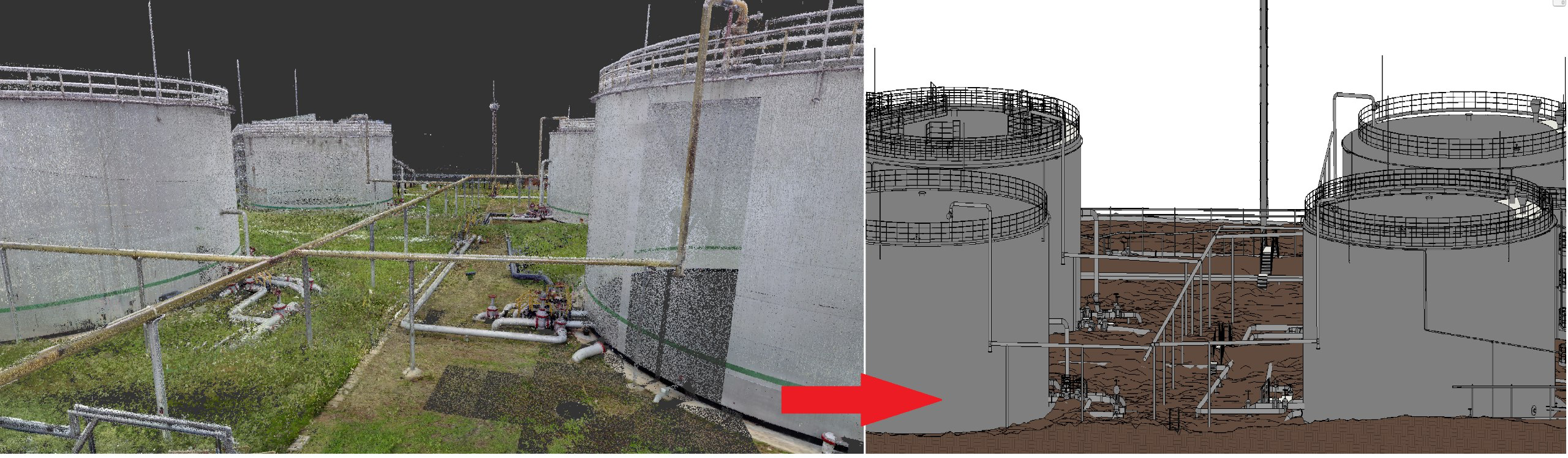 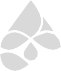 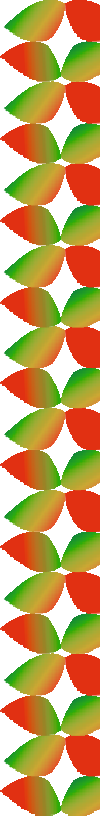 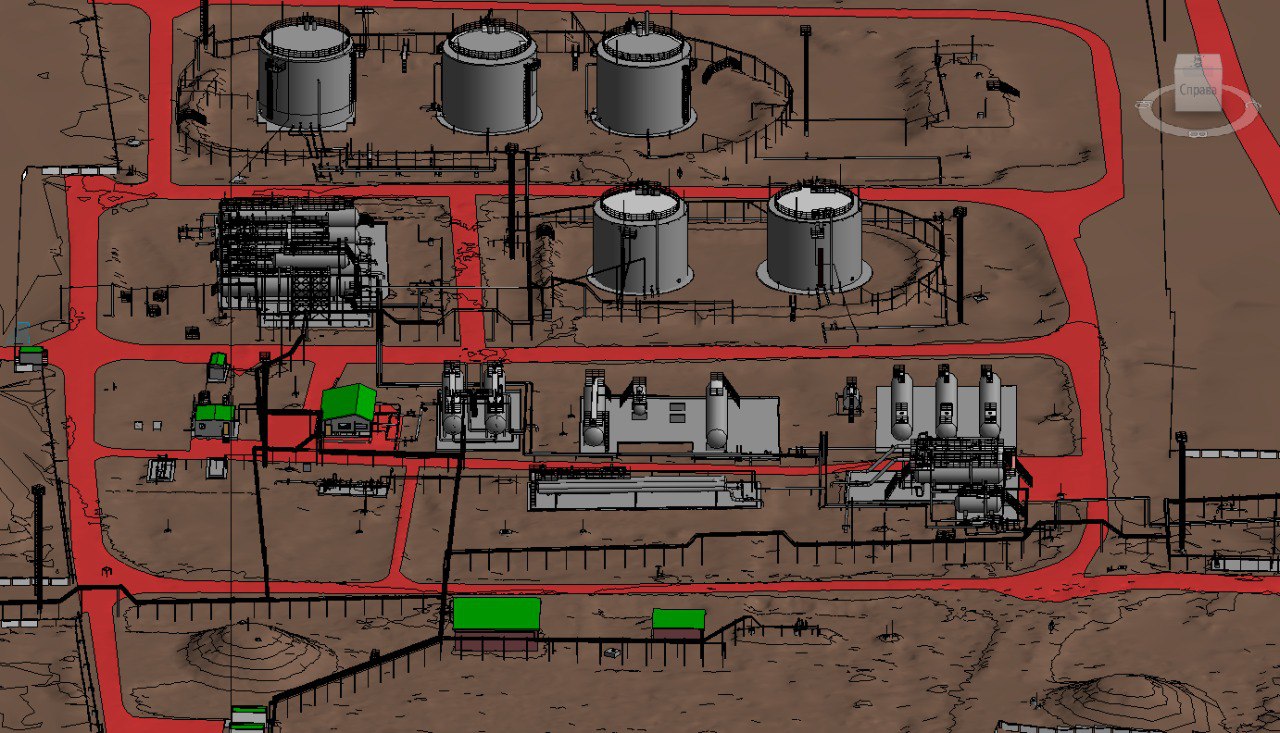 Лазерное сканирование выполнялось с достаточным перекрытием соседних станций и съёмкой размещенных на объекте меток для обеспечения процесса регистрации и полноты данных. Работы проводились с нескольких станций для захвата всех необходимых сторон и граней объектов и обеспечения полноты данных. В целях исключения шума во время проведения работ по сканированию исключено попадание посторонних объектов в область съемки.
Для уникальных объектов были созданы элементы согласно геометрическим размерам из модели в виде облака точек. Наименование элементов и основные характеристики узла были извлечены из проектной документации. Модели выполнялись в масштабе 1:1, геометрические параметры и взаимное расположение соответствует реальному положению.
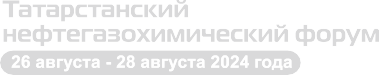 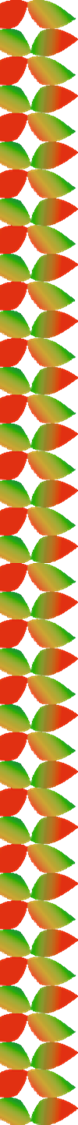 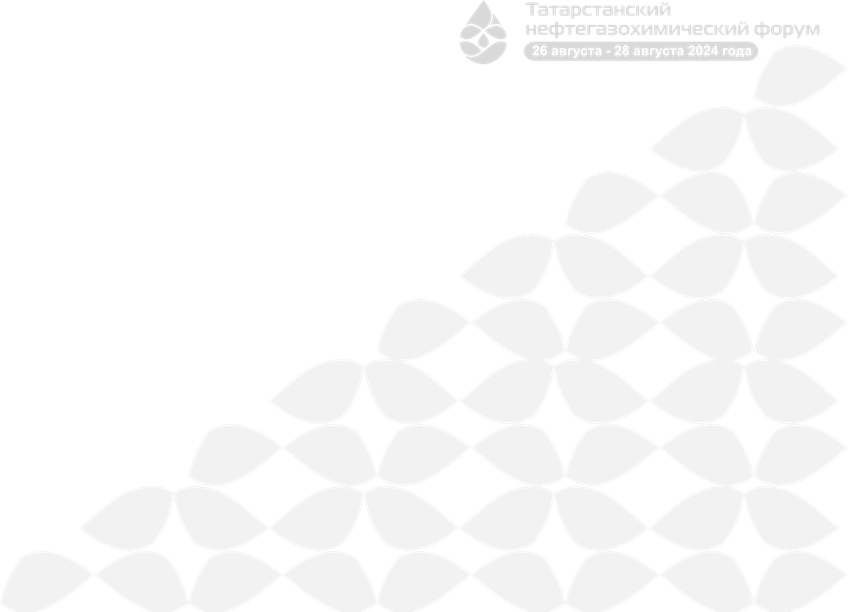 Геодезическая сеть специального назначения ПАО «Татнефть»
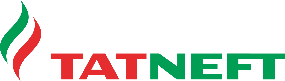 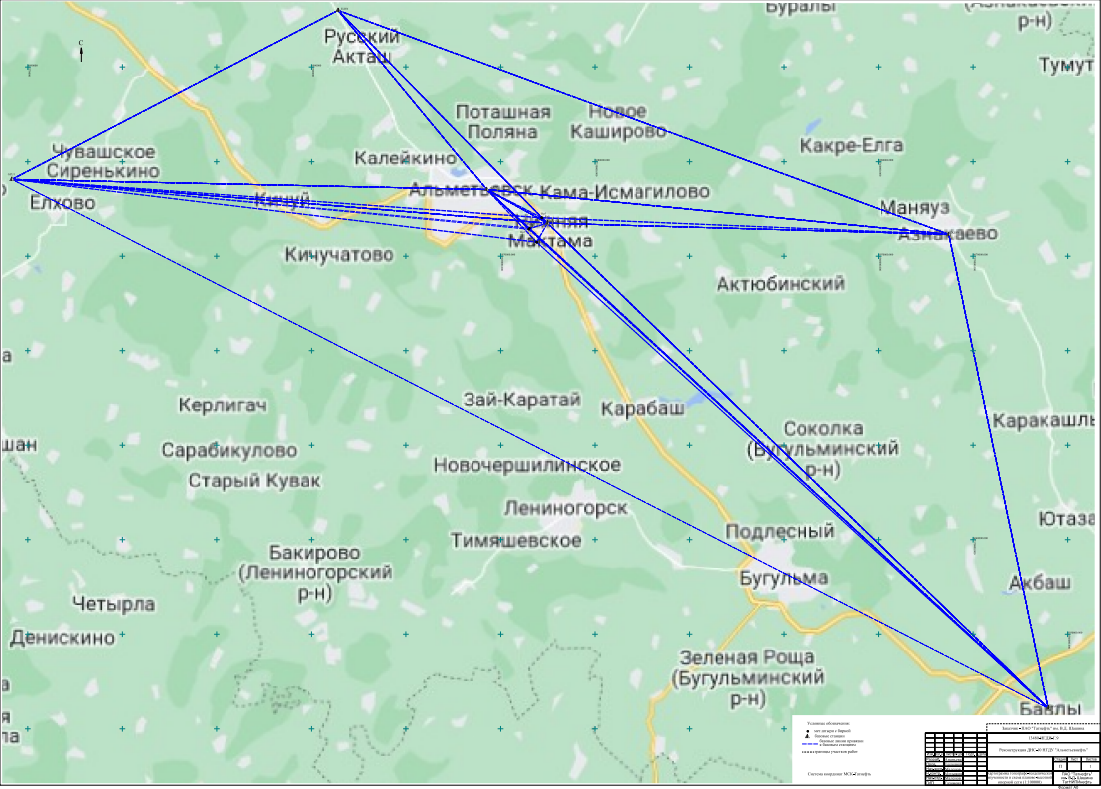 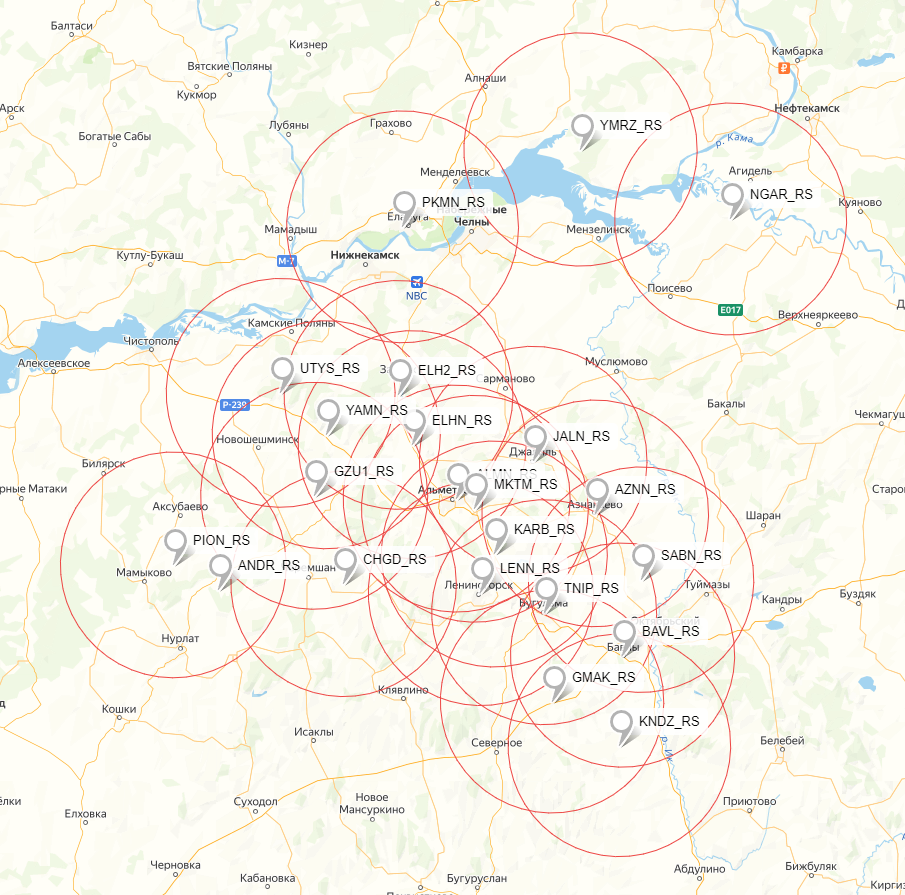 Создание опорной сети выполнено с использованием данных референцных
станций геодезической сети специального назначения ПАО «Татнефть»: ALMN, BAVL,
MKTM, GZU1, ELHN, AZNN
ГССН ПАО «Татнефть»
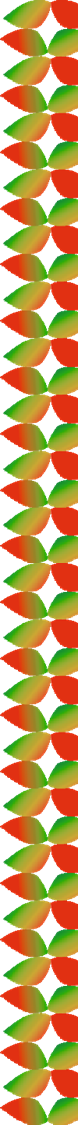 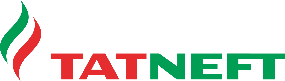 Сводное экспертное заключение по результатам оказания консультационных услуг от ФАУ «ГЛАВГОСЭКСПЕРТИЗА РОССИИ»
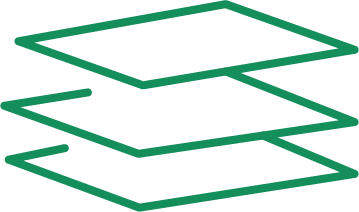 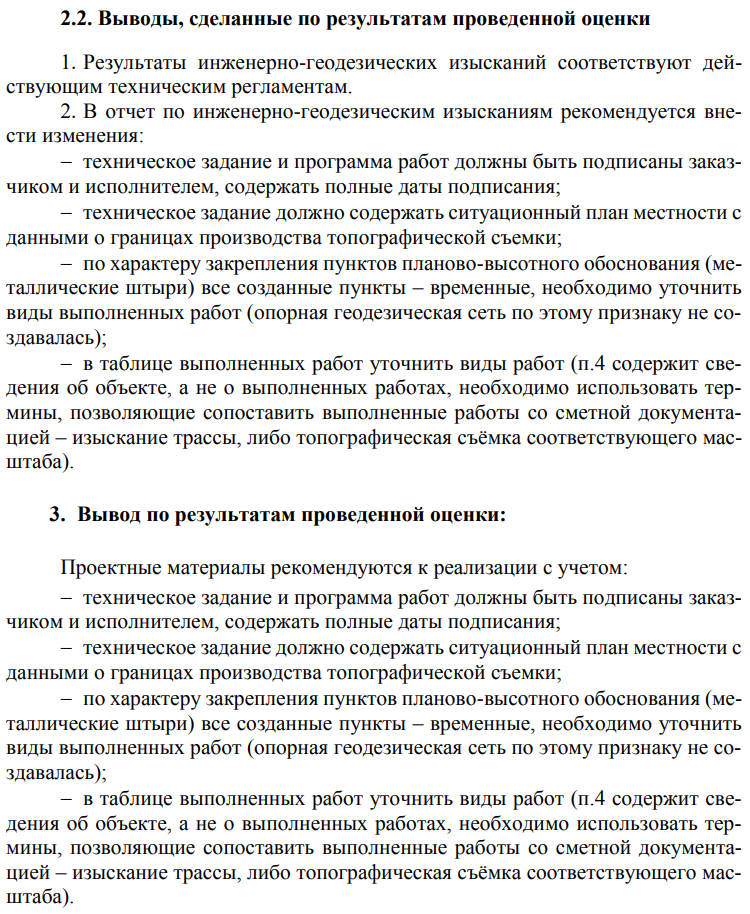 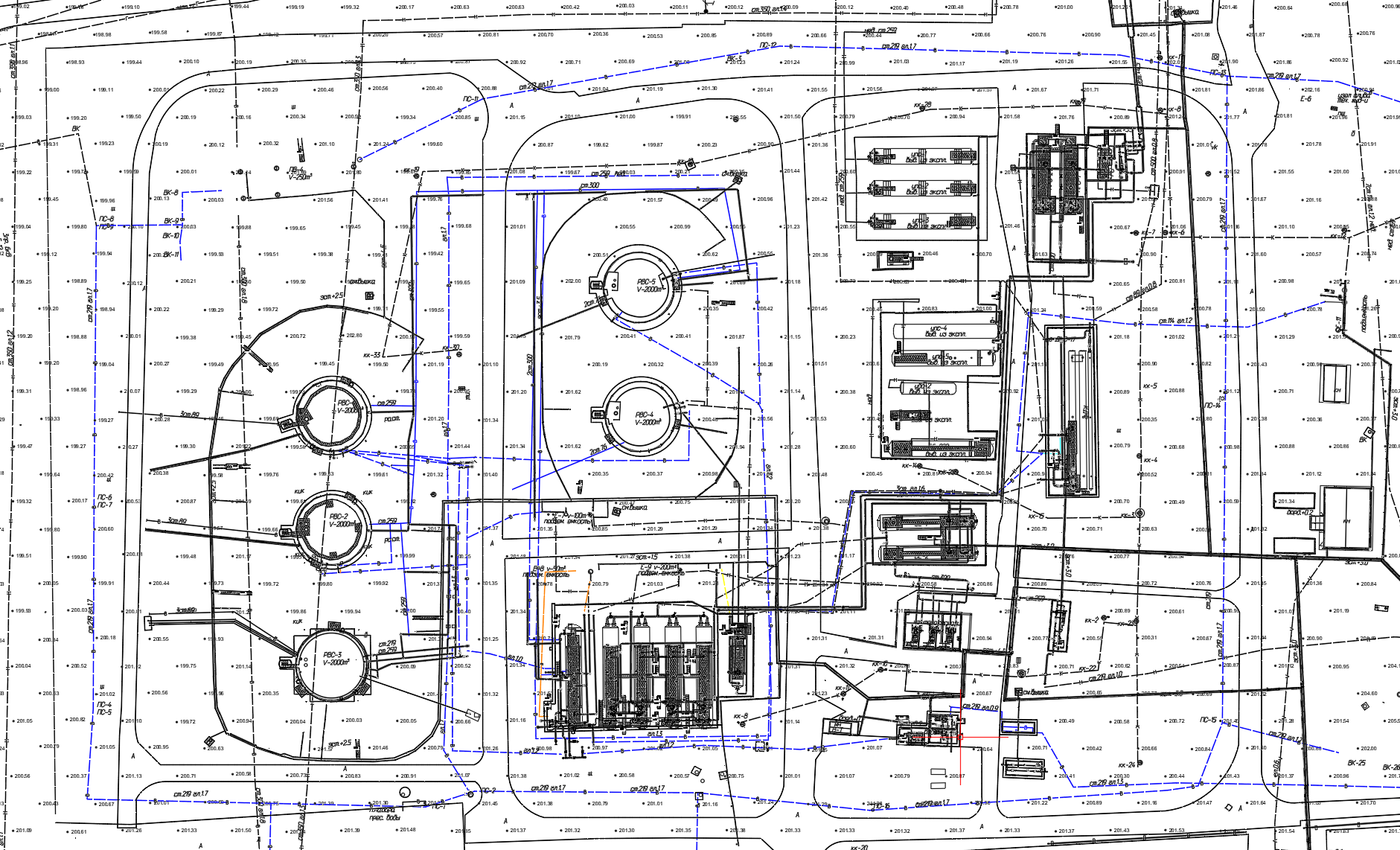 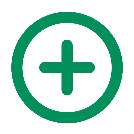 По полученным 3Д-моделям объектов Компании формируется топографический план объекта с нанесением имеющихся подземных коммуникаций.
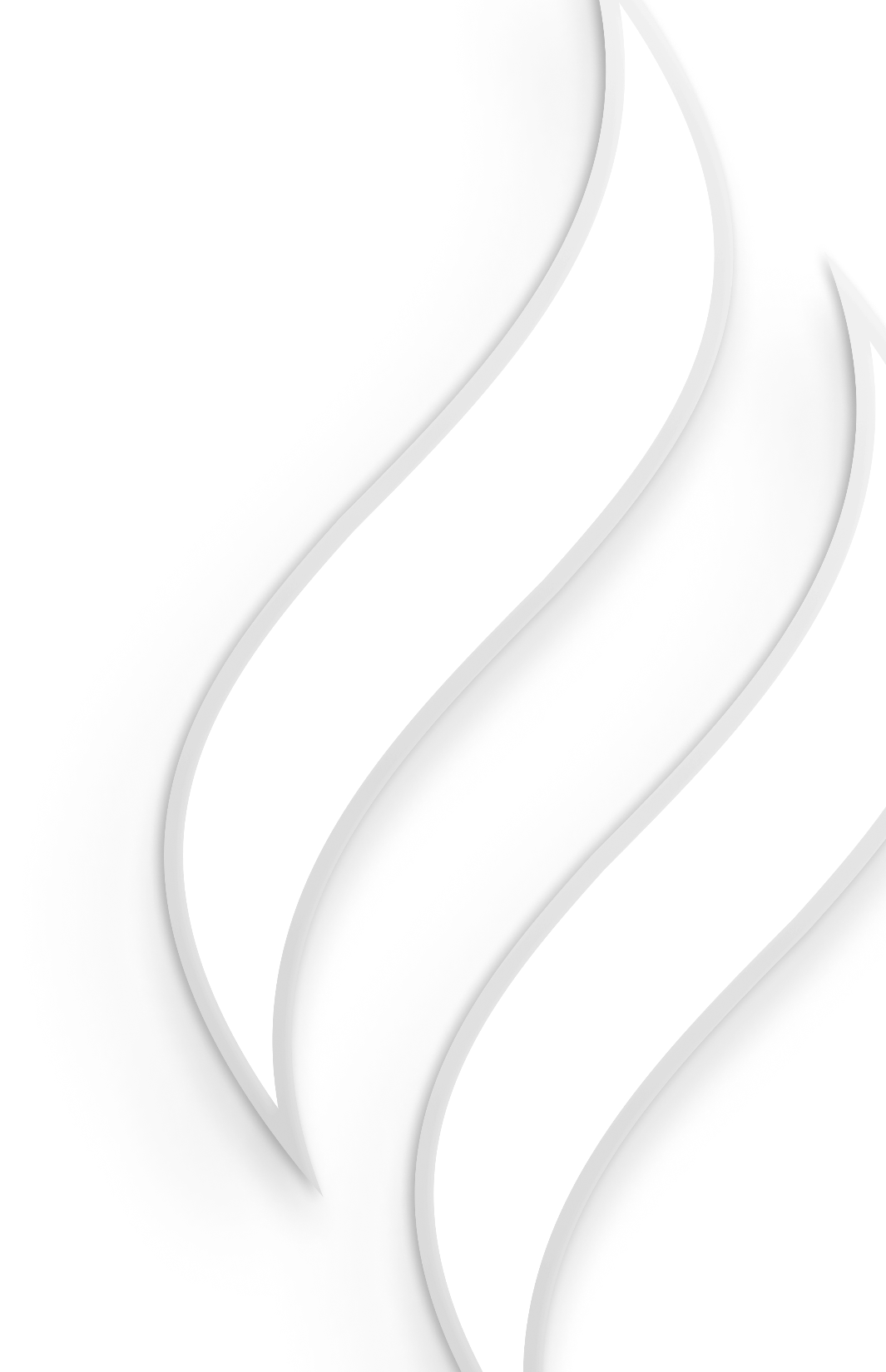 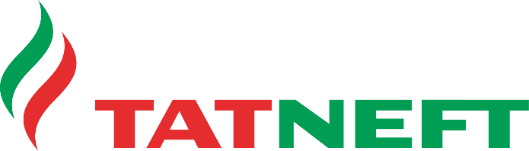 СПАСИБО ЗА ВНИМАНИЕ!
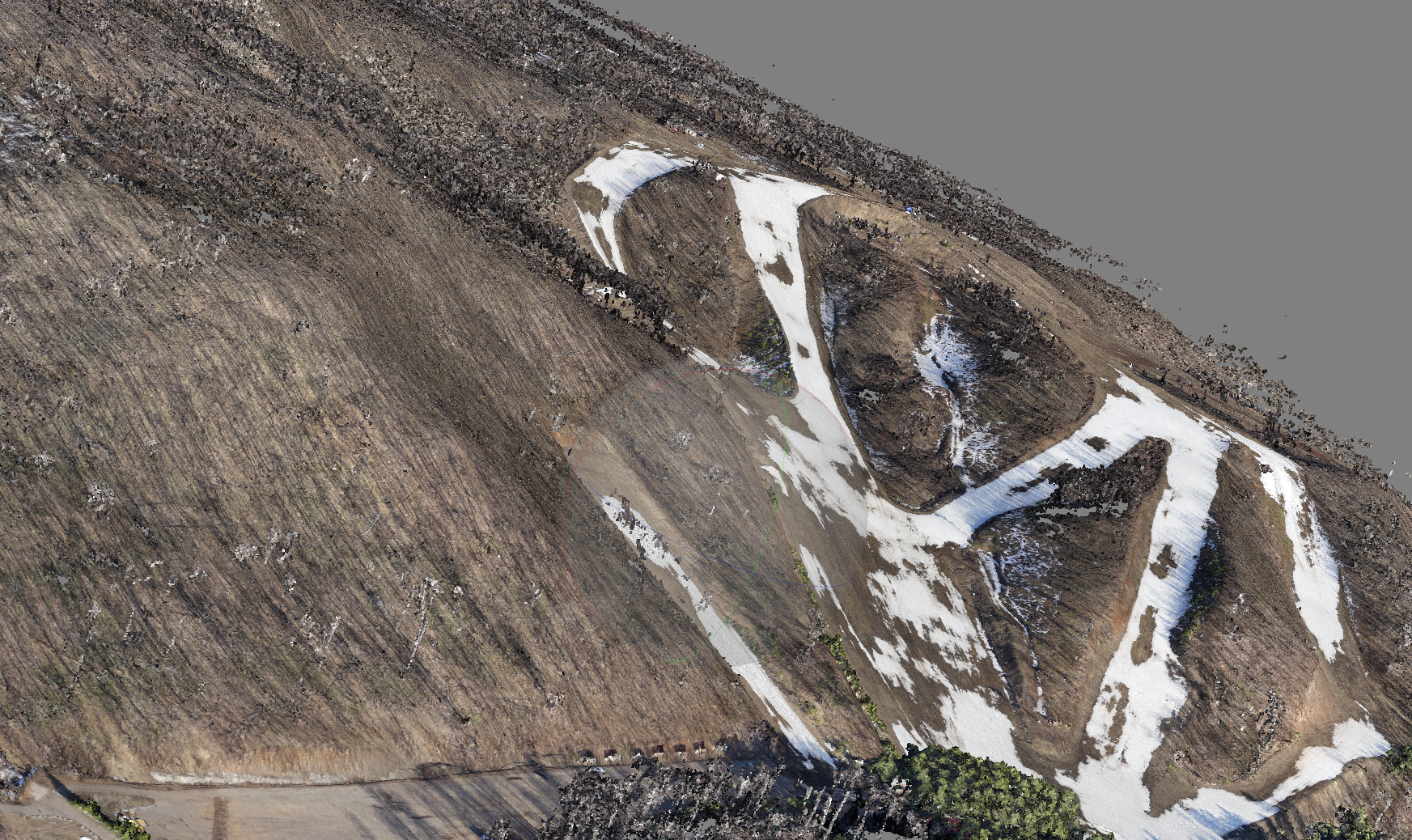 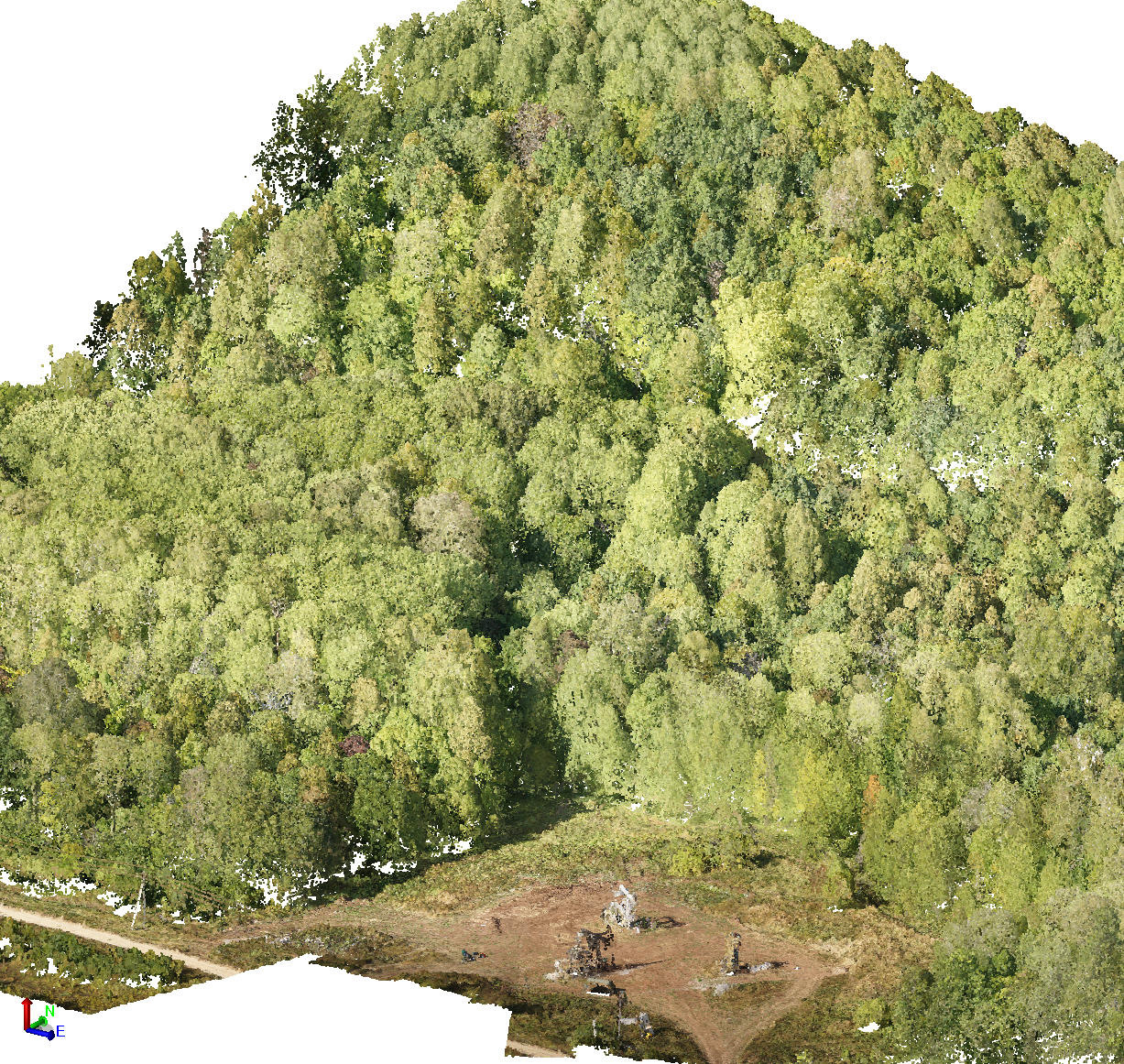 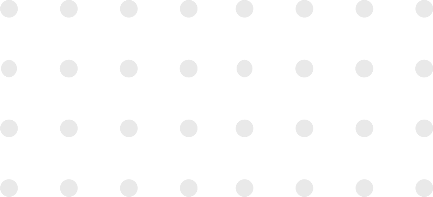